Генетика
СпадковістьHeredity
Успадкування Inheritance
матеріальною основою спадковості є
ДНК (у деяких вірусів – РНК)
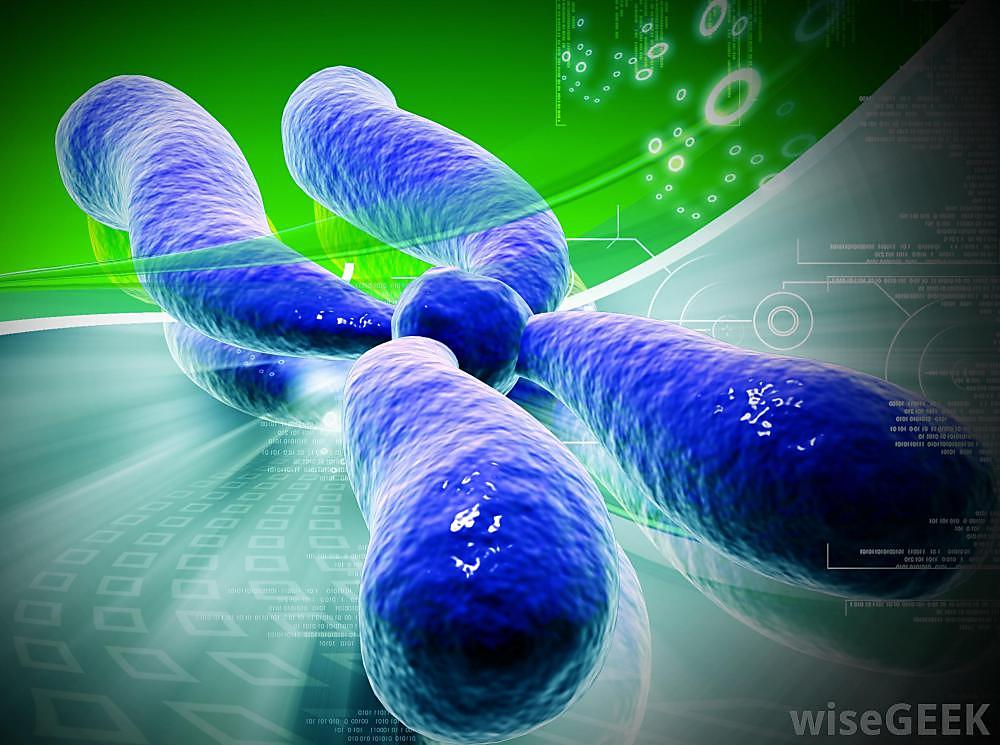 Алель  один із структурних форм певного гена
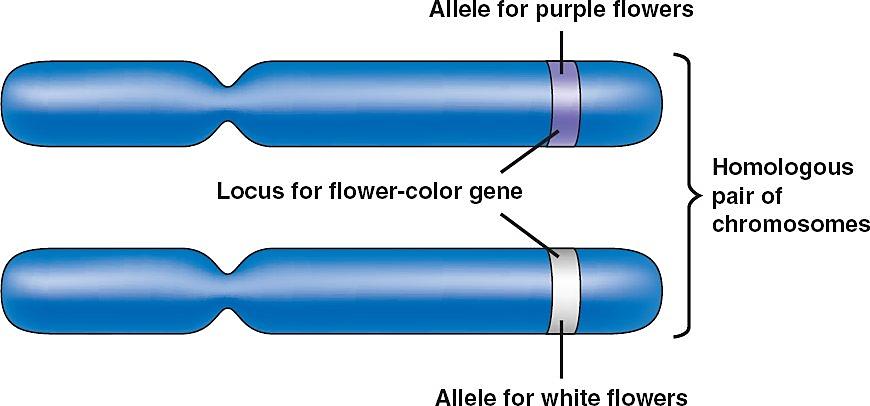 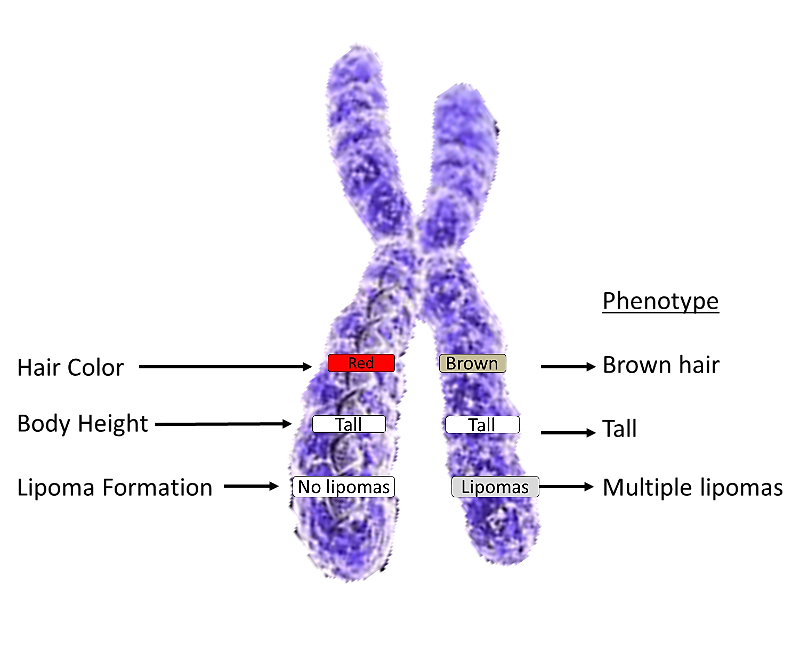 джерело алелів
мутації
Типи міжалельної взаємодії
ДомінантністьDominance
прикладзапашний горошок
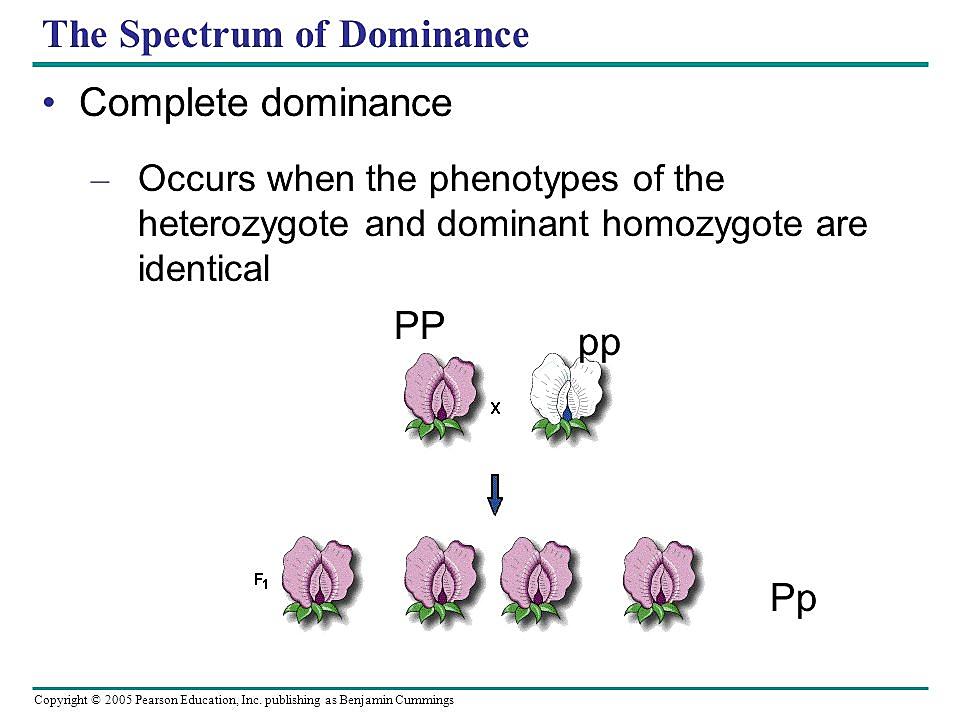 Неповна домінантністьIncomplete dominance
прикладнічна красуня
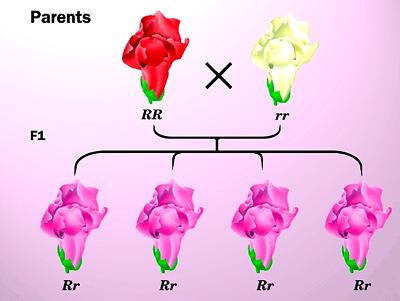 КодомінінантністьCodominance
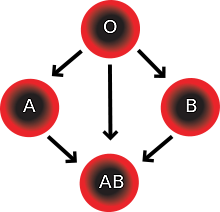 прикладгрупи крові системи АВ0
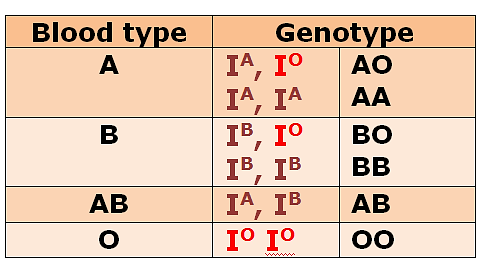 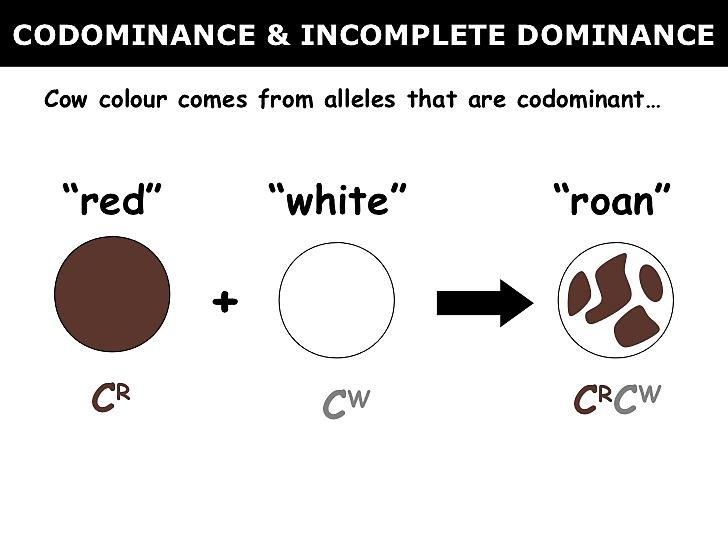 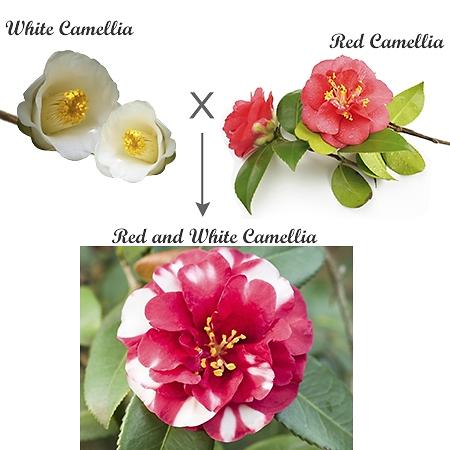 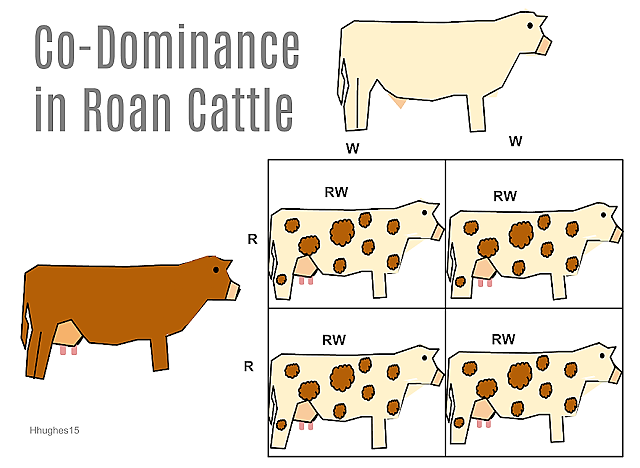 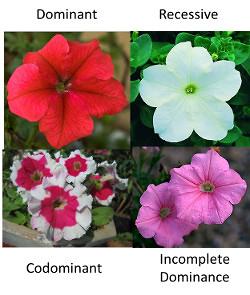 Фенотип   сукупність генетично  детермінованихознак організму
Фенотип у вузькому значенні –   певні ознаки, що досліджуються
Ген зумовлює  певну ознаку, а його алелі — різні прояви цієї ознаки
Організм, гомологічні хромосоми якого містять однакові алелі того чи іншого гена
гомозигота